Adquisició i gestió de la contaminació a les ciutats mitjançant Arduino i Sentilo
Albert Robles Montoro, 18 de Juny de 2017
Supervisat per: Antoni Morell Pérez
Este obra está bajo una licencia de Creative Commons Reconocimiento 4.0 Internacional.
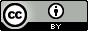 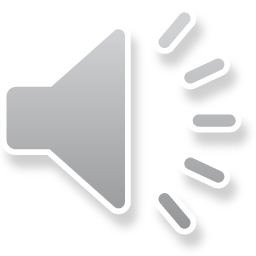 Taula de continguts
Formulació del problema
Objectius principals
Antecedents
Beneficis del Sistema proposat
Arquitectura del sistema
Tecnologies i aplicacions emprades
Resultats obtinguts
Conclusions
Treball futur
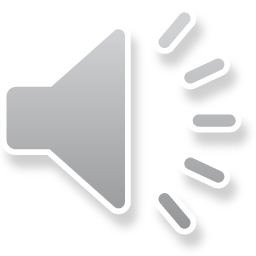 Formulació del problema
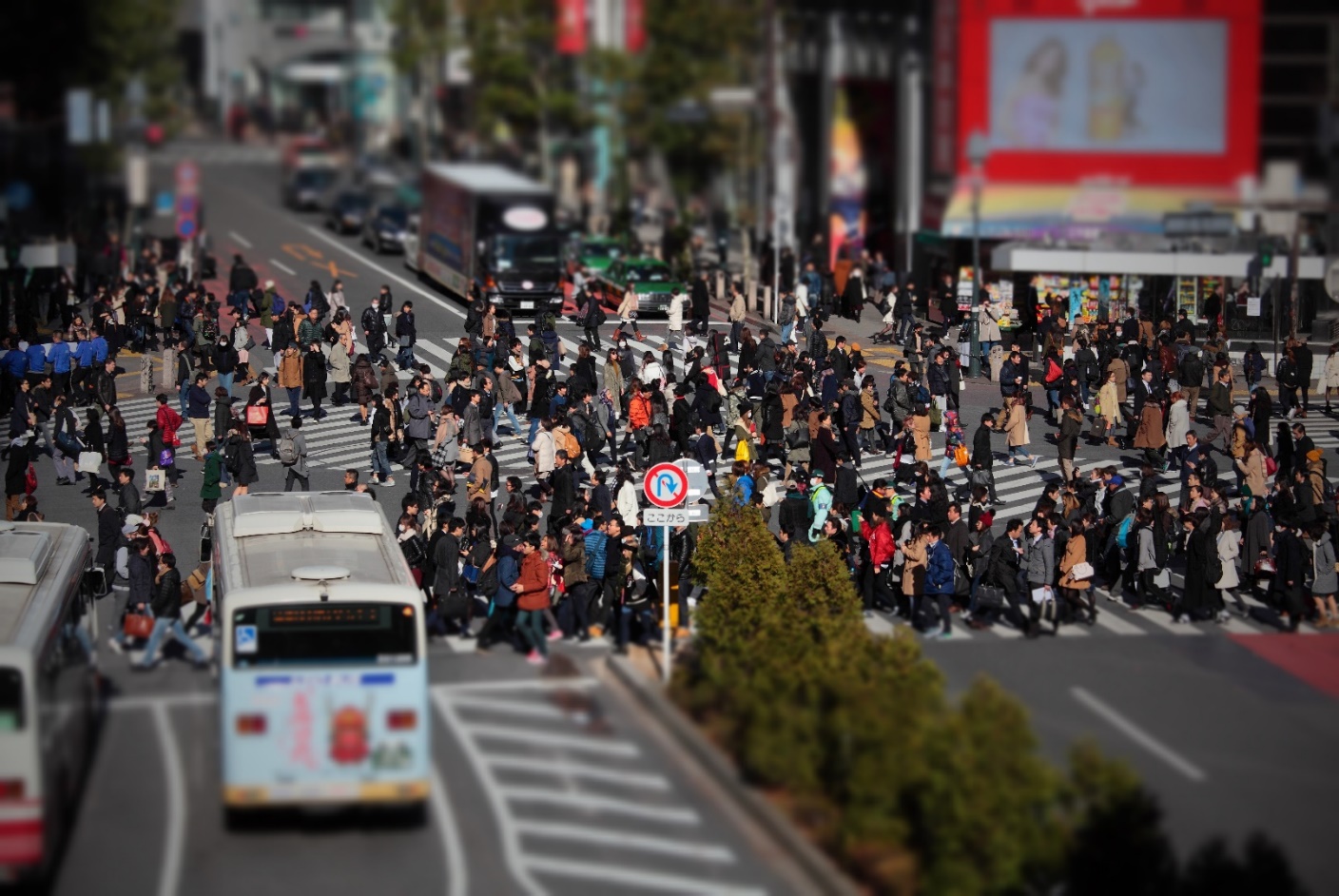 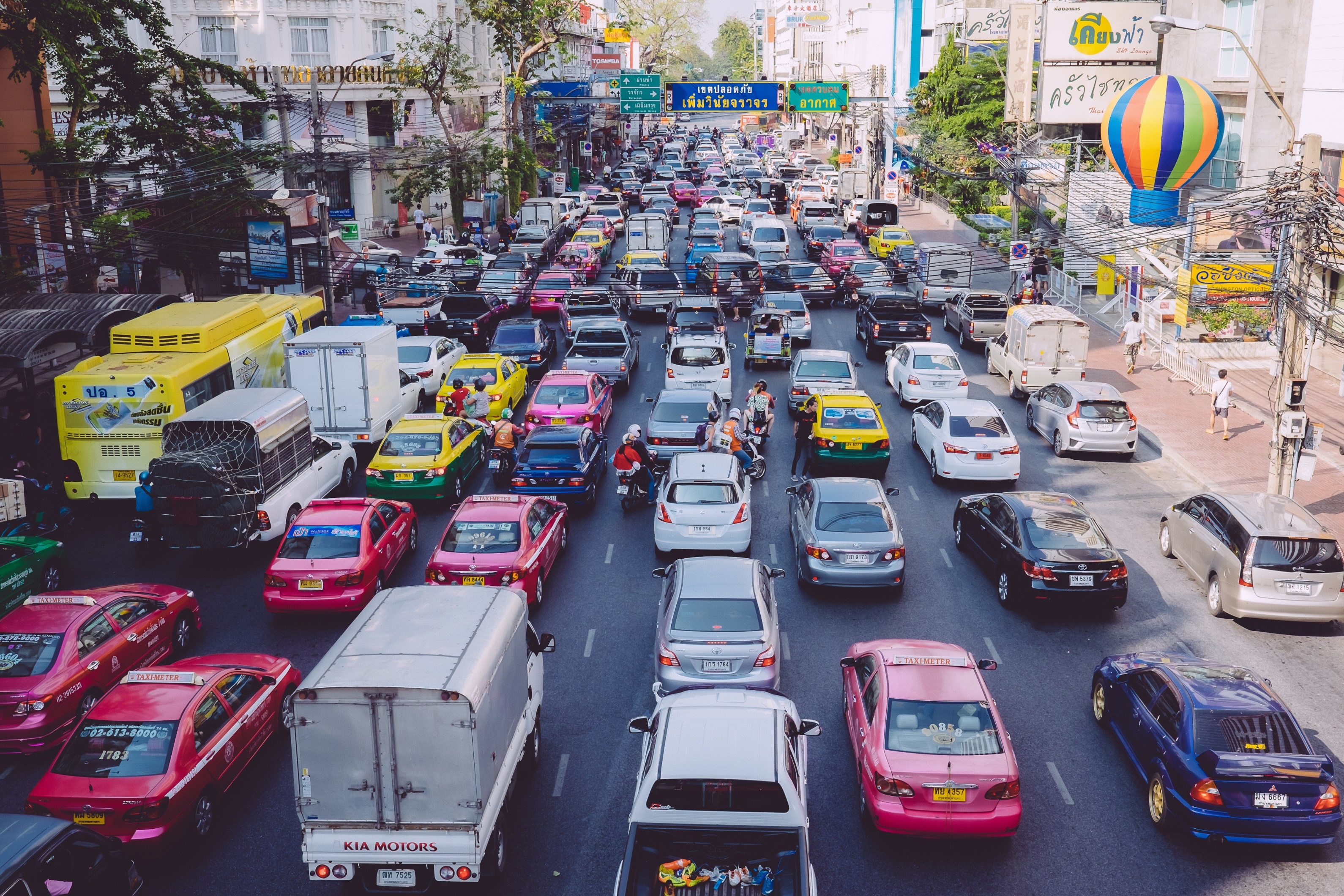 432.000
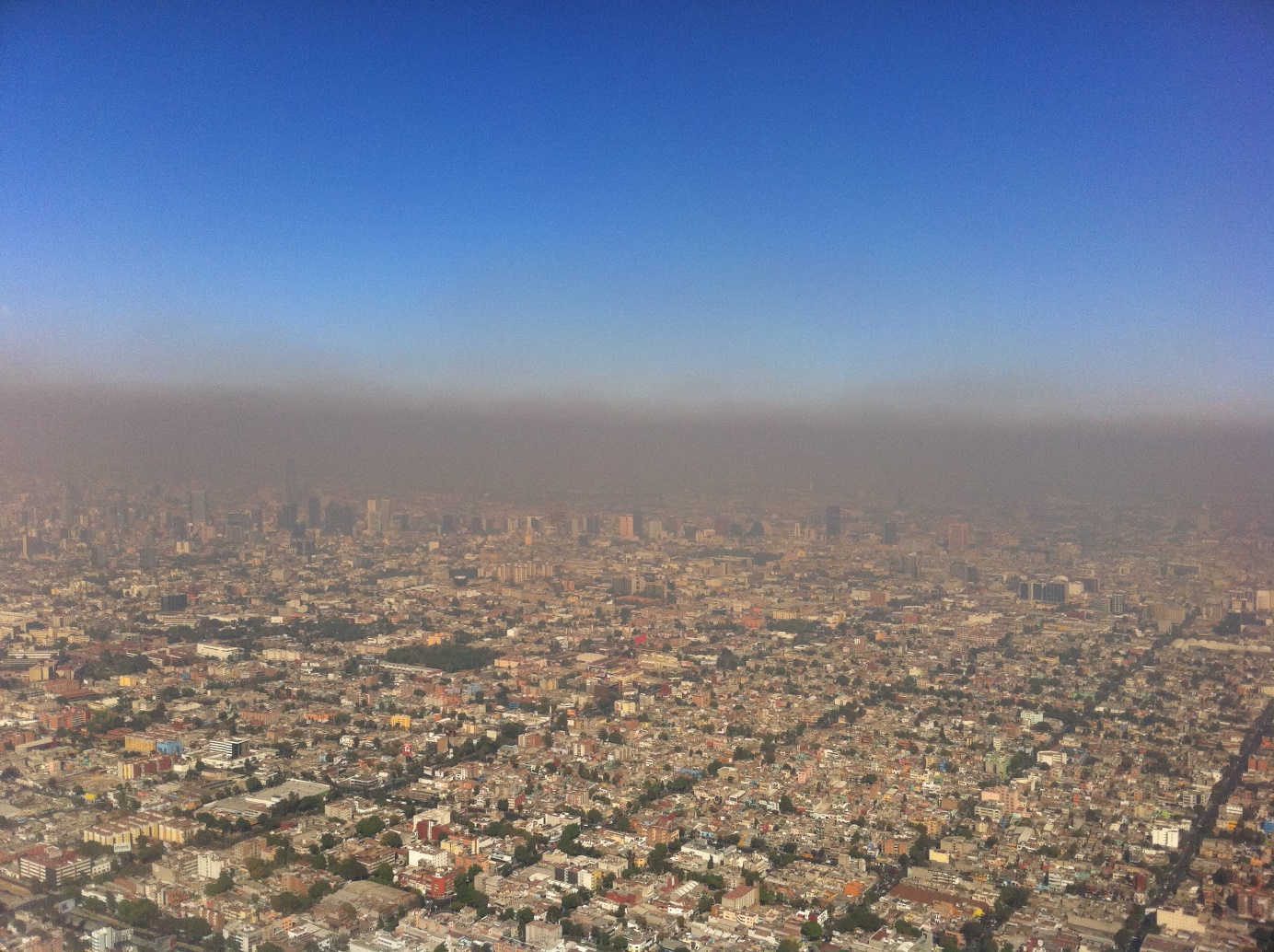 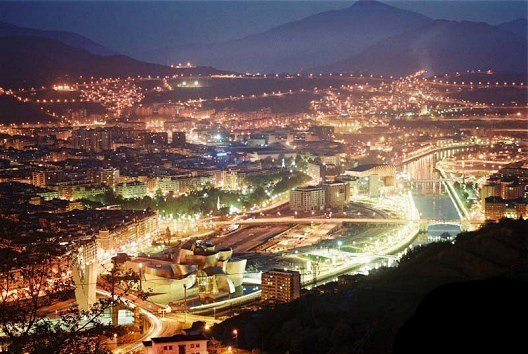 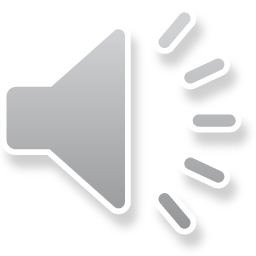 Objectius principals
Adquisició de dades
Publicació dades a una plataforma Web
Publicació d'informació en panells a peu de carrer
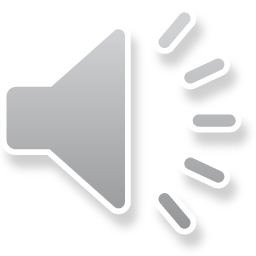 Antecedents
Sentilo Barcelona, Terrassa i Reus
Llibreria SentiloClient 

  Ethernet
  WiFi
  Actuadors
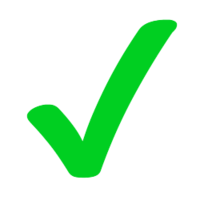 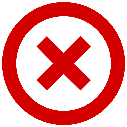 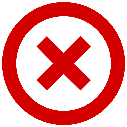 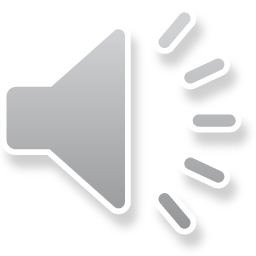 Beneficis del sistema proposat
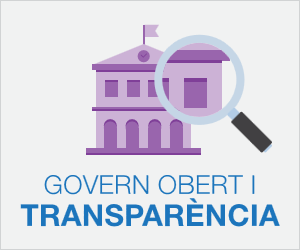 Transparencia

WiFi

Diferents nivells d’alertes
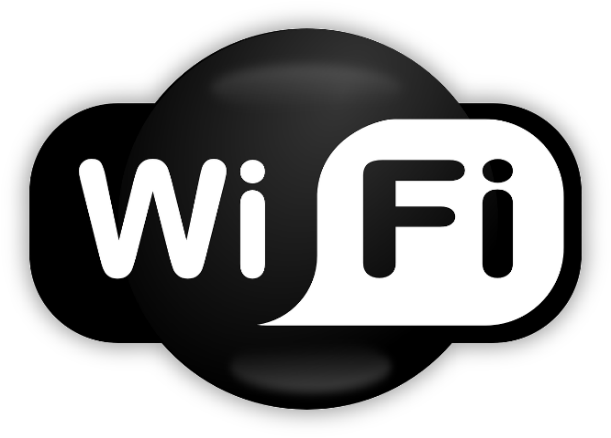 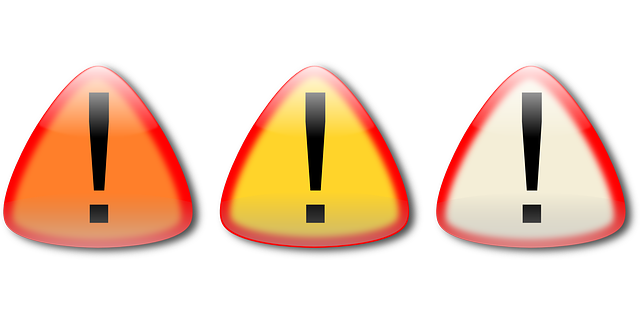 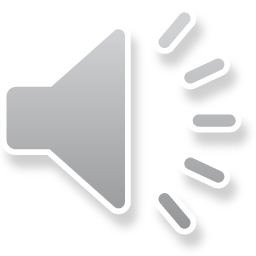 Aquitectura del sistema
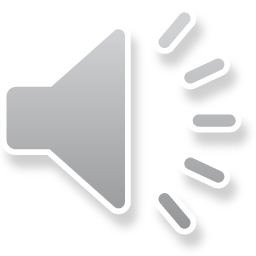 Aquitectura del sistema
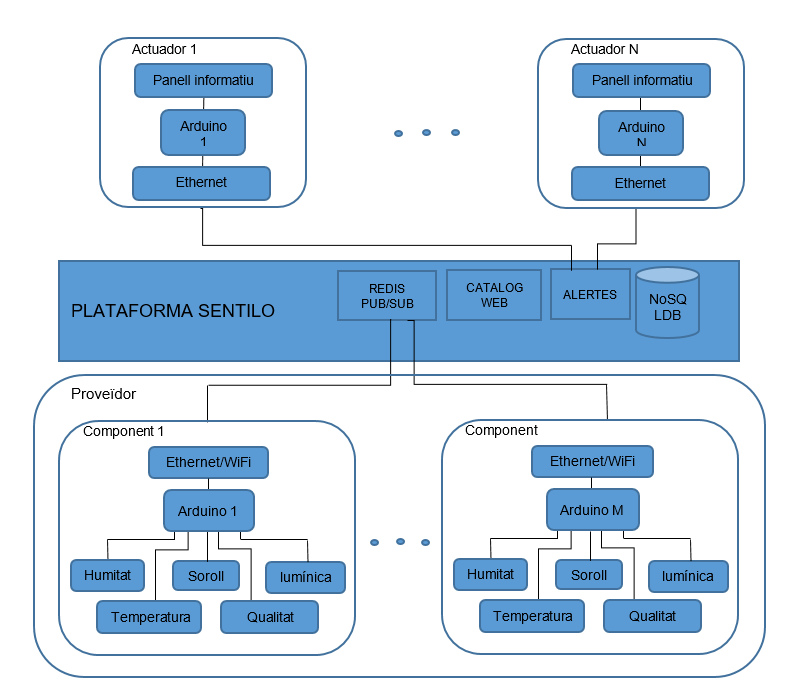 API HTTP/REST
API HTTP/REST
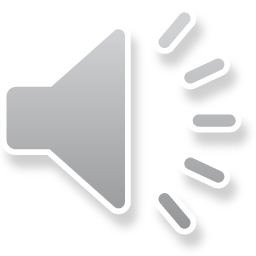 Sentilo
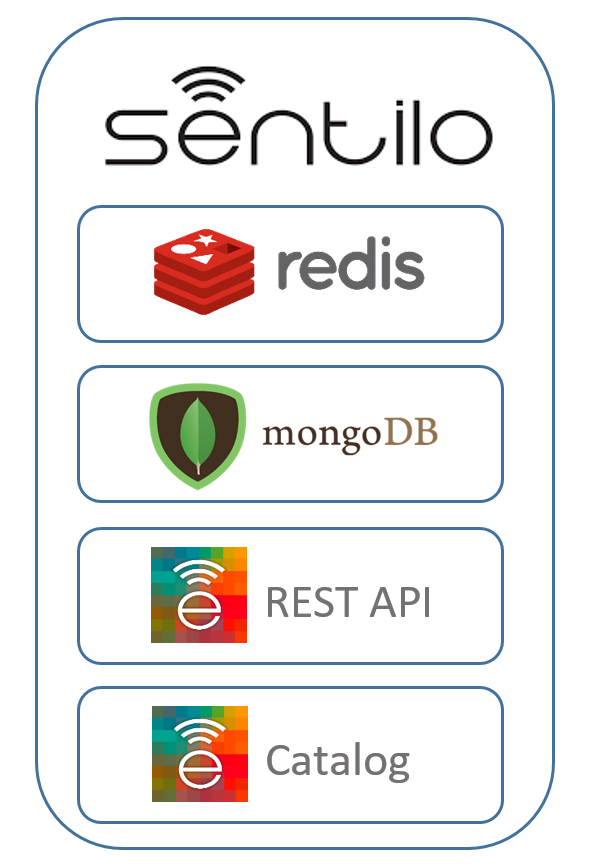 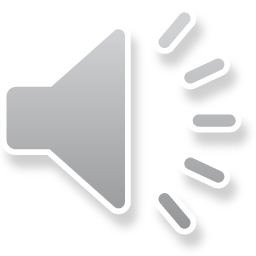 Components
Arduino Mega 2560
Ethernet
WiFi ESP8266-01
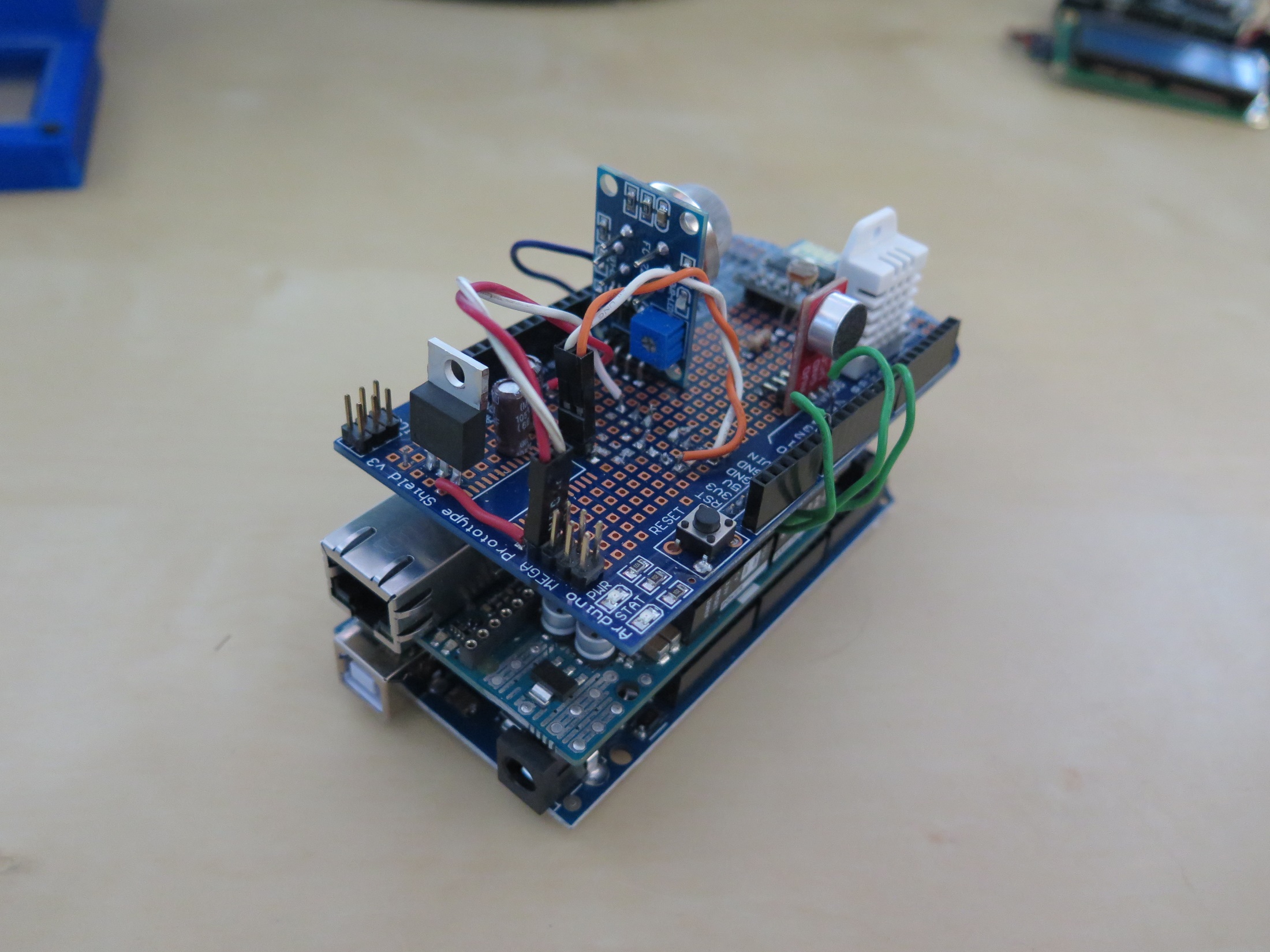 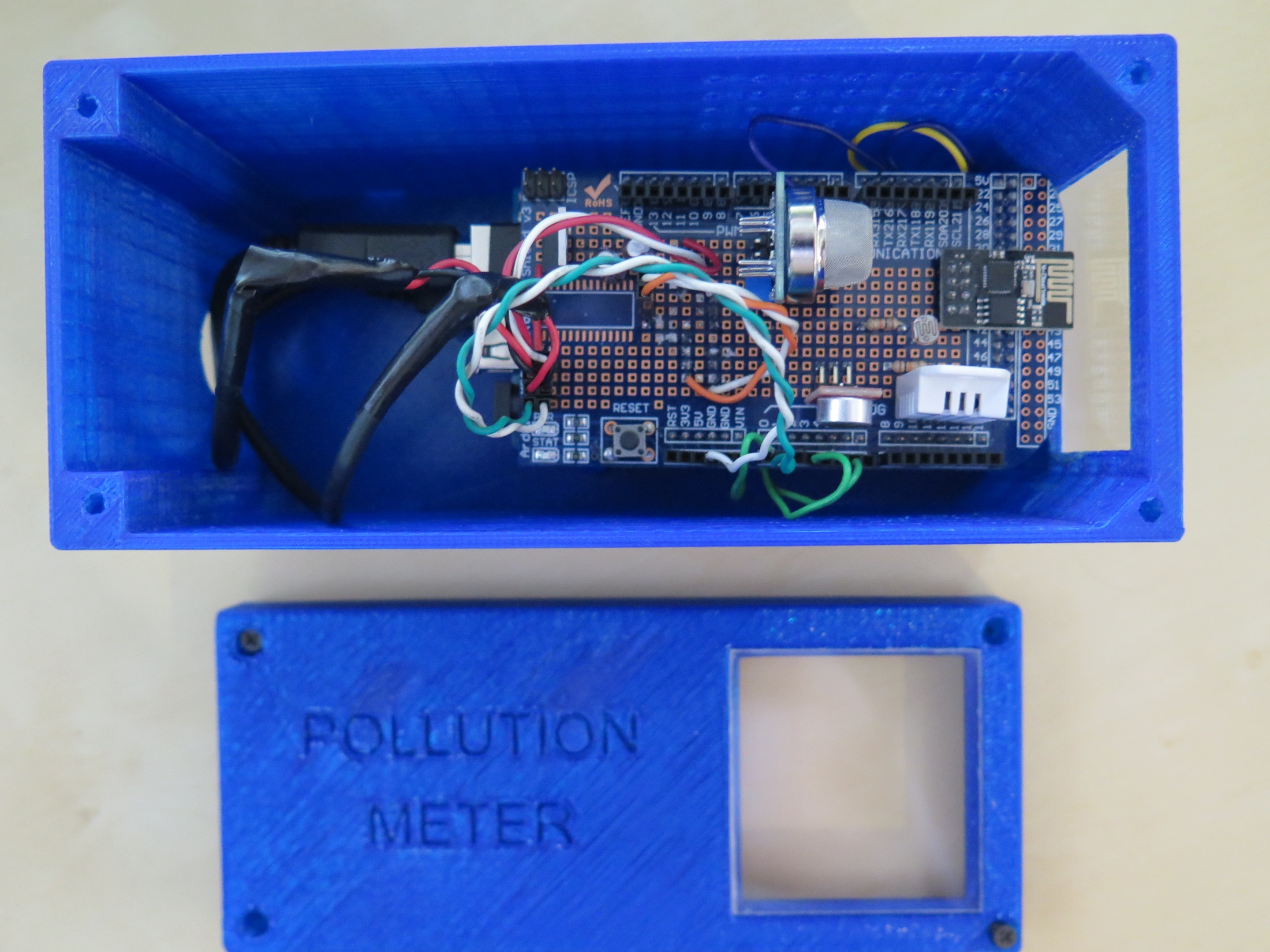 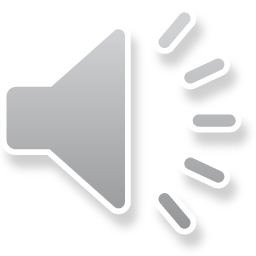 Actuadors
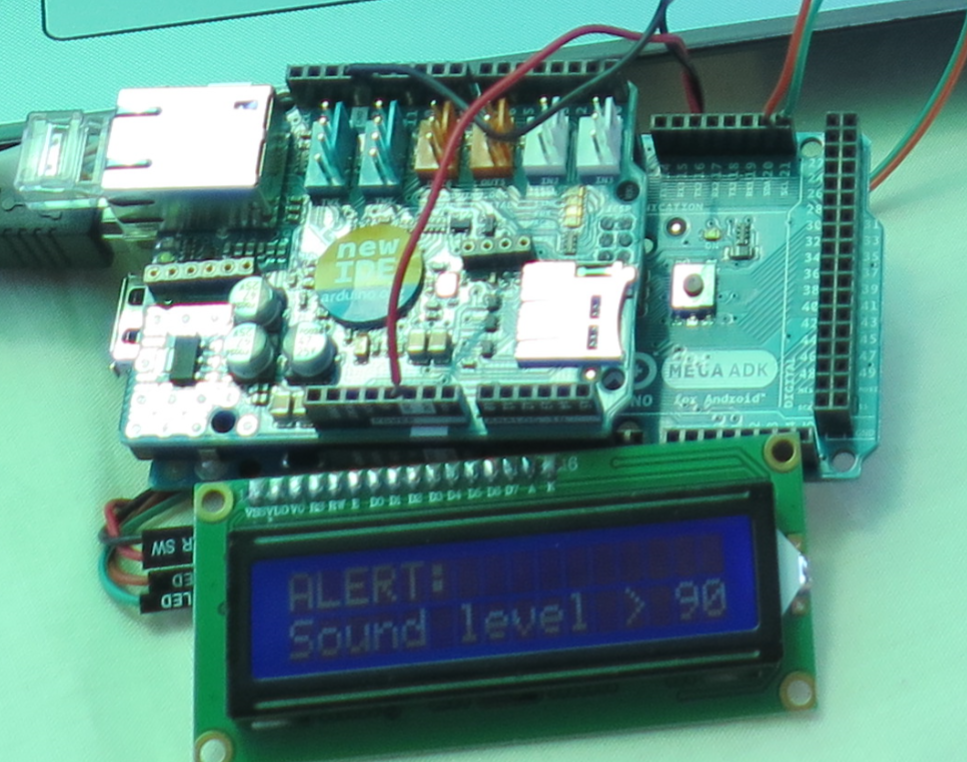 Arduino +Ethernet+ LCD
Bus I2C

Subscripció
Processament alertes
Publicació missatges
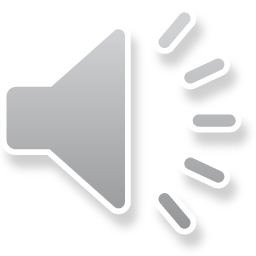 Tecnologies i aplicacions emprades
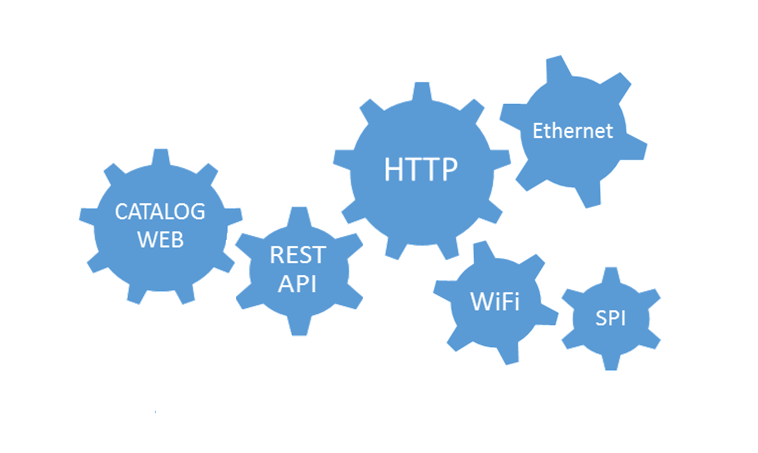 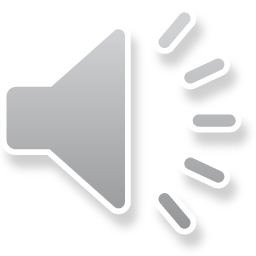 Resultats obtinguts
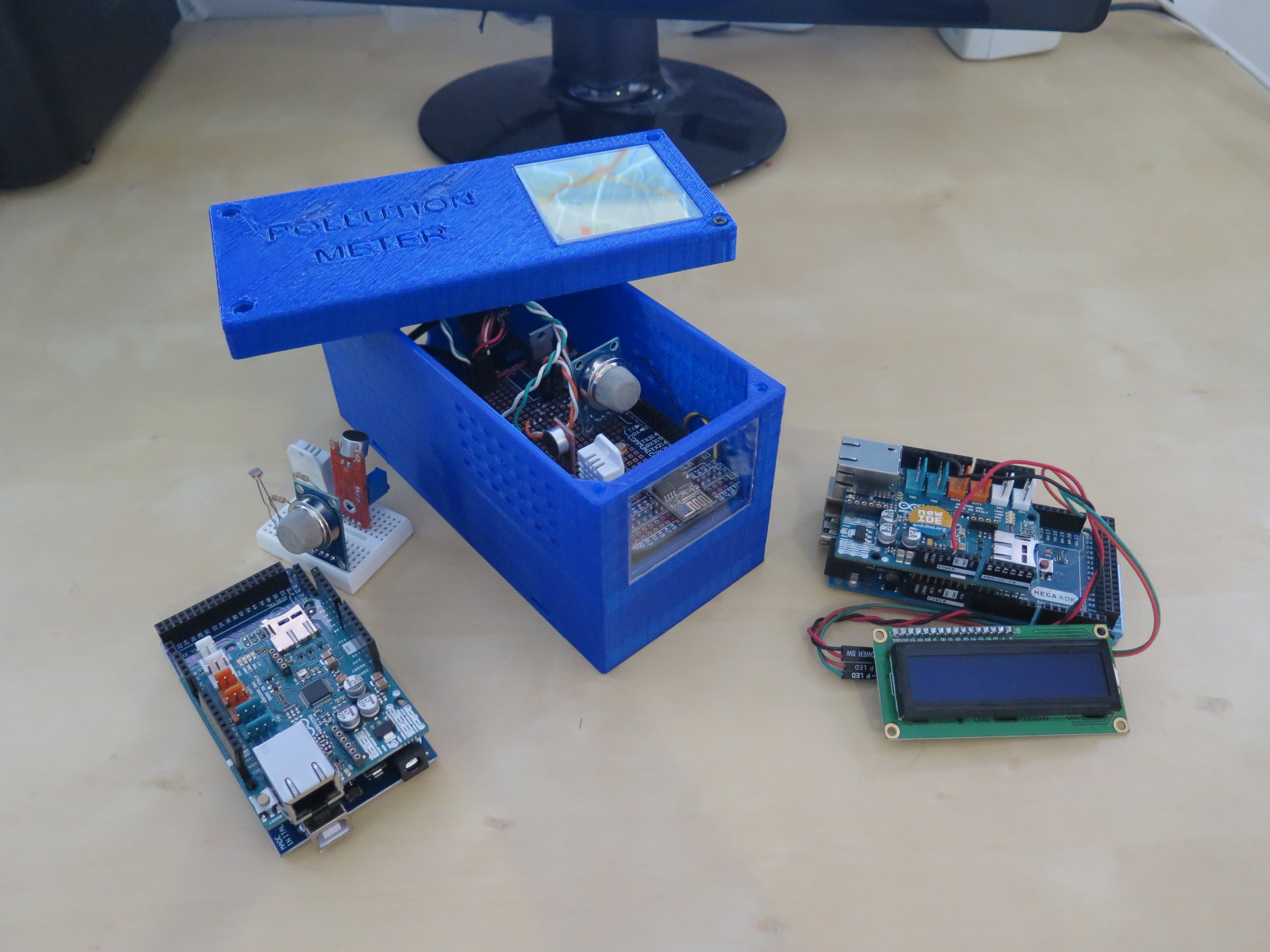 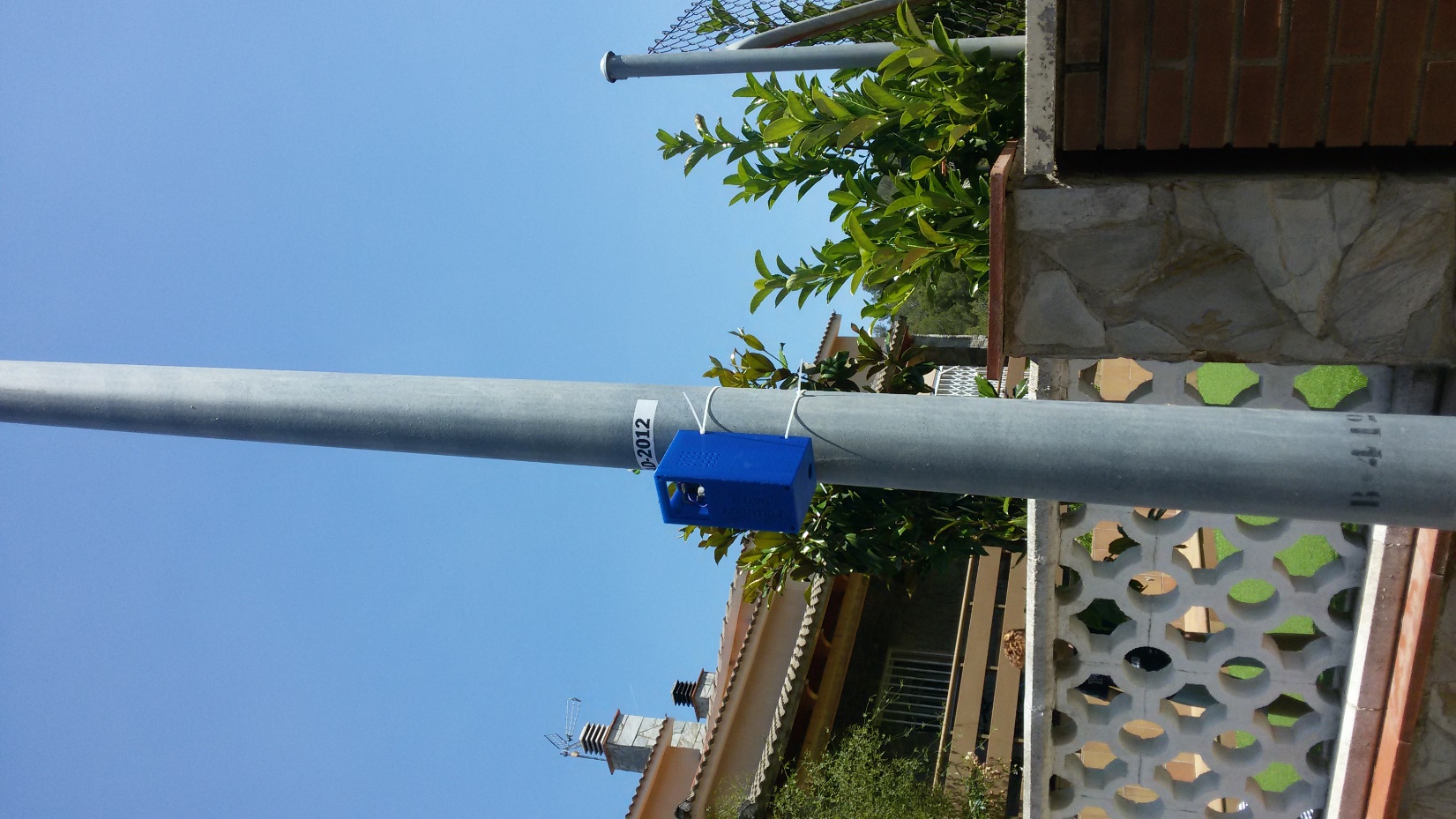 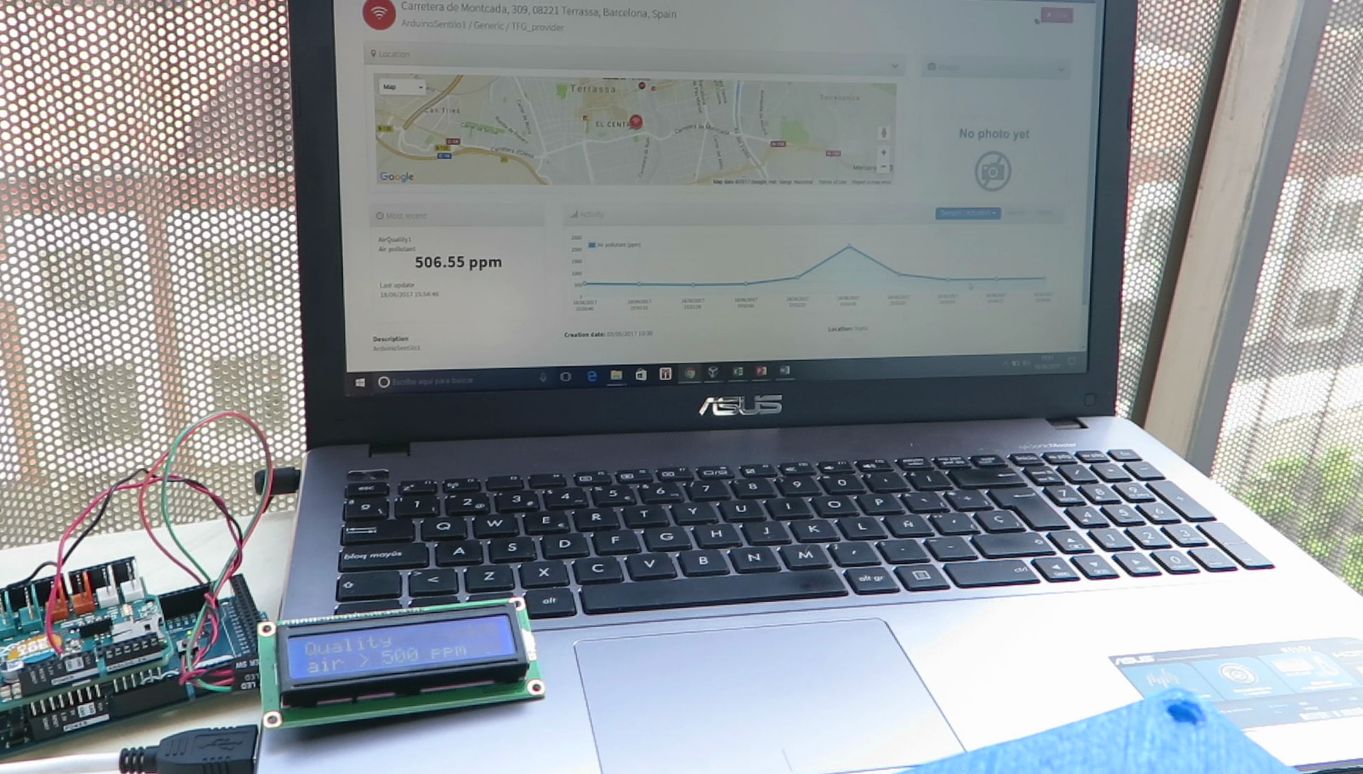 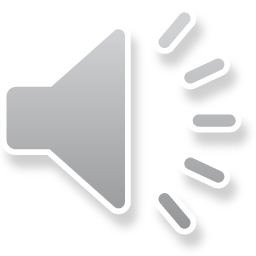 Conclusions
El resultat de la publicació de missatges ha estat satisfactori.
La precisió dels sensors és millorable amb un major pressupost.
Bona eina per informar als ciutadans respecte als nivells de contaminació de la seva ciutat a peu de carrer.
S’han superat els obstacles per realitzar la comunicació WiFi amb un xip de baix cost.
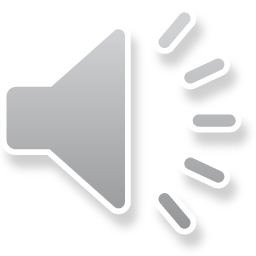 Futur
Publicació de missatges a panells informatius reals a carrer
Millora de la qualitat dels sensors
Ampliar el desenvolupament d’alertes
Aplicació per a gestió dels actuadors per poder gestionar missatges i nivells, així com tenir un registre dels missatges publicats.
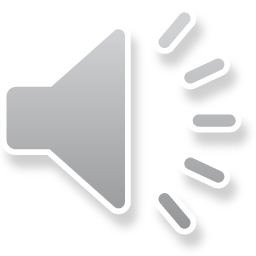 GRÀCIES